PROMOVAMOS LA CIUDADANÍA EUROPEA Y LOS VALORESEUROPEOS EN NUESTROS CENTROS
Panagiotis Rigas 




CFIE de Soria
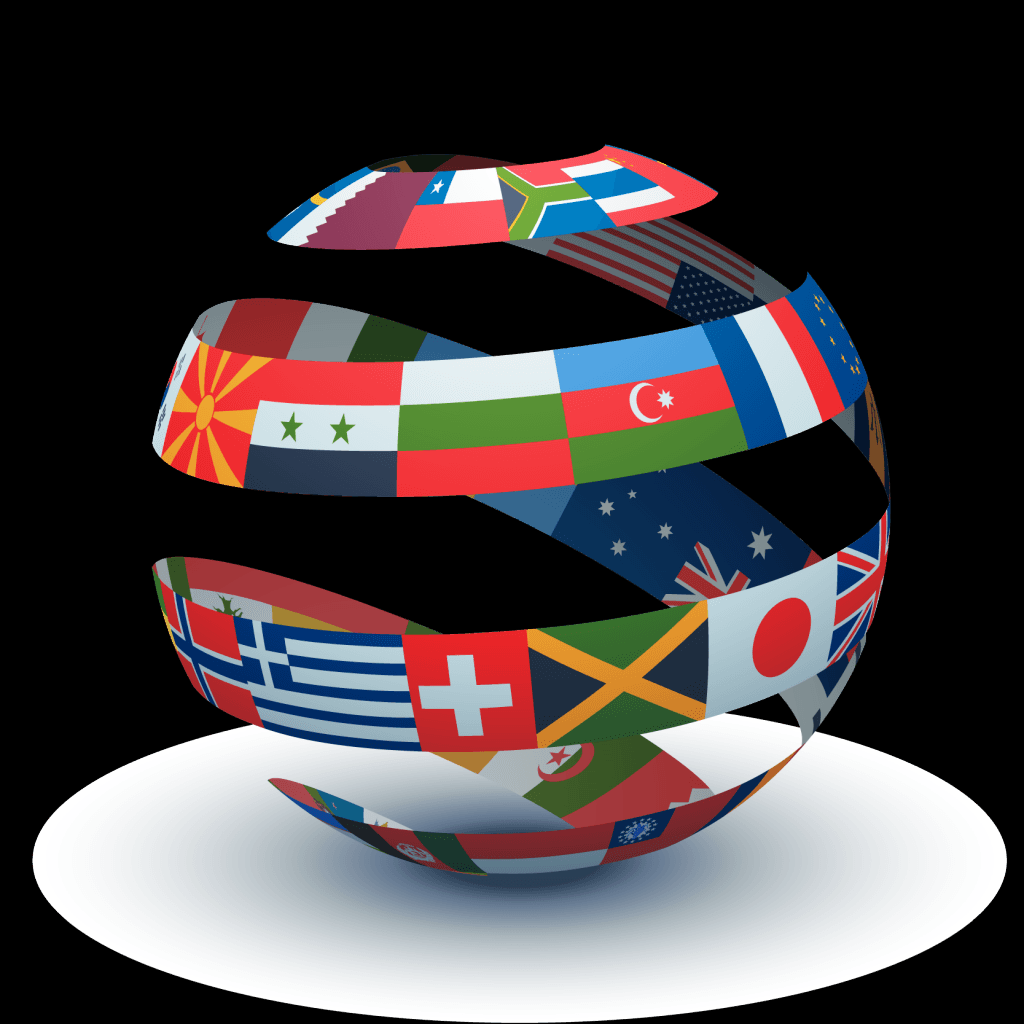 Pasado y presente
TABLE OF CONTENTS
© PUBLIC DOMAIN
Distingamos entre Europa y EU
EUROPA:
10,5 millones de Km2
UE:
447 milliones
EUROPA:
44 
países
EUROPA: Unas 739 milliones de personas
UE:
27 países
Los símbolos
Bandera



Lema: Unida en la diversidad

Himno: Oda a la Alegría (Schiller, Beethoven)

El día de Europa: 9 de mayo
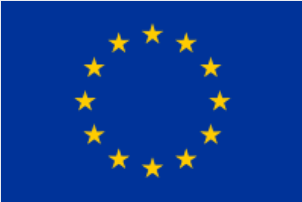 LOS VALORES EUROPEOS
Dignidad
Libertad
Democracia
Igualdad
Estado de derecho
Derechos humanos
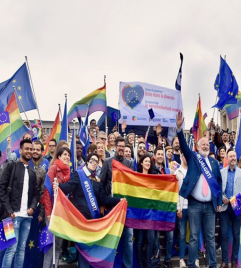 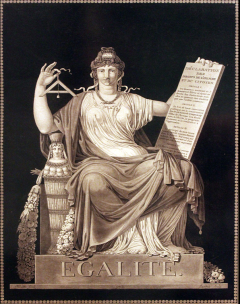 © EUROPEAN UNION
© PUBLIC DOMAIN
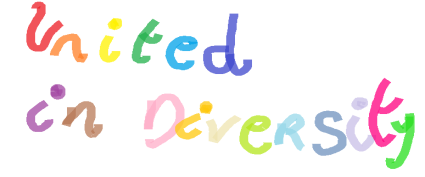 LOS 24 IDIOMAS OFICIALES
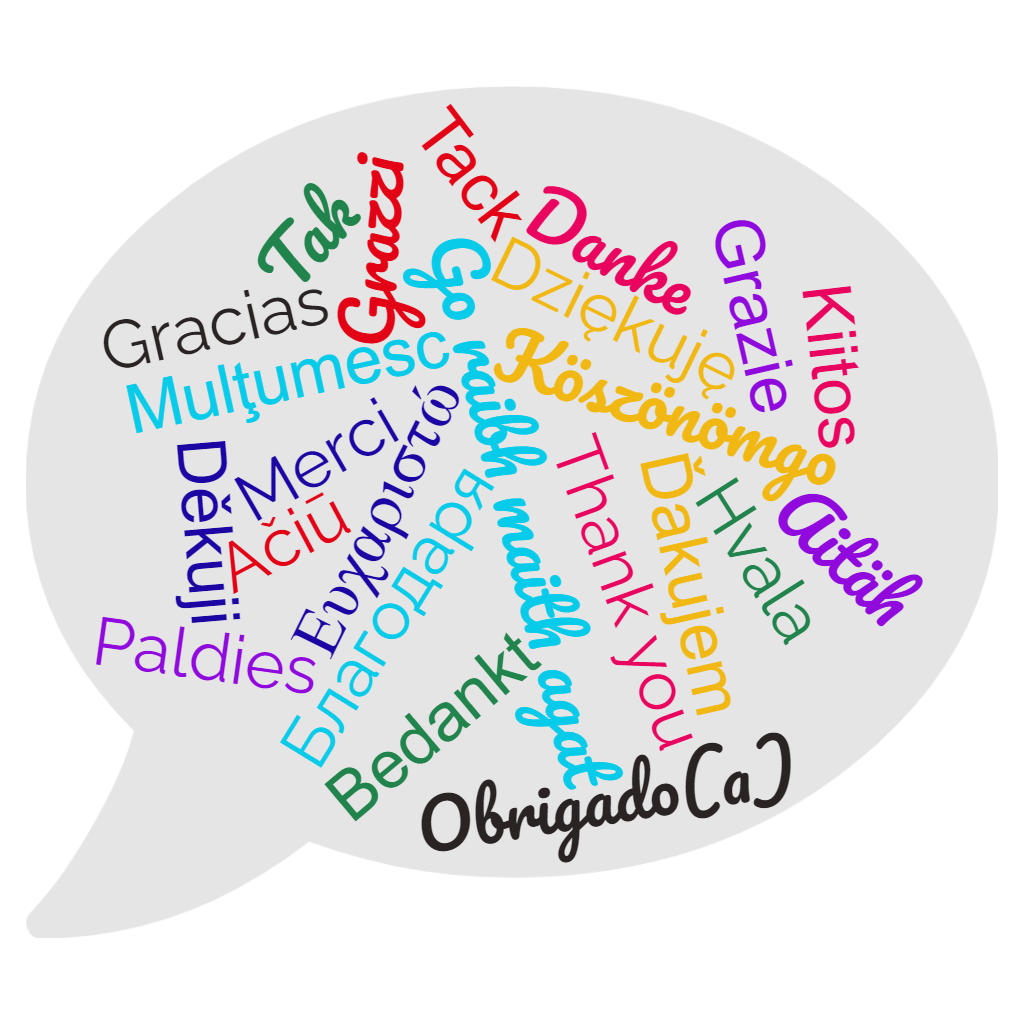 LA FAMILIA LINGÜÍSTICA INDOEUROPEA
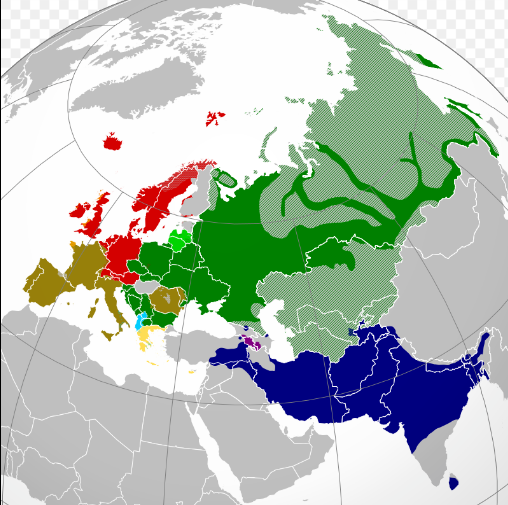 LAS SUBFAMILIAS LINGÜÍSTICAS
CULTURA EUROPEA
La cultura y diversidad europea tiene sus raíces en:
La Antigua Grecia y Roma
La ilustración y el liberalismo
Los derechos sociales
© EUROPEAN UNION
[Speaker Notes: Key milestones in the creation of modern Europe include:

The founding of Ancient Rome and Ancient Greece, which helped Europe create democracy, government and culture.
The Reformation, in the 16th and 17th centuries, which changed Europe’s approach to religion.
The Enlightenment, an intellectual, political and ideological movement of the 18th century, which stressed the importance of logic and reason, and set out the basic rules for modern science and politics.
The invention of Parliamentarism, which now forms the bedrock of modern European government.
The development of social rights over the 19th and 20th centuries, which now protect the lives and work of European citizens.]
EL PROYECTO EUROPEOLOS ANTECEDENTES
La revolución industrial
La unión aduanera alemana
La unificación alemana 
La Paz armada
1ª Guerra mundial
2ª Guerra mundial
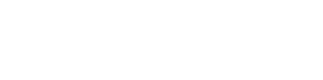 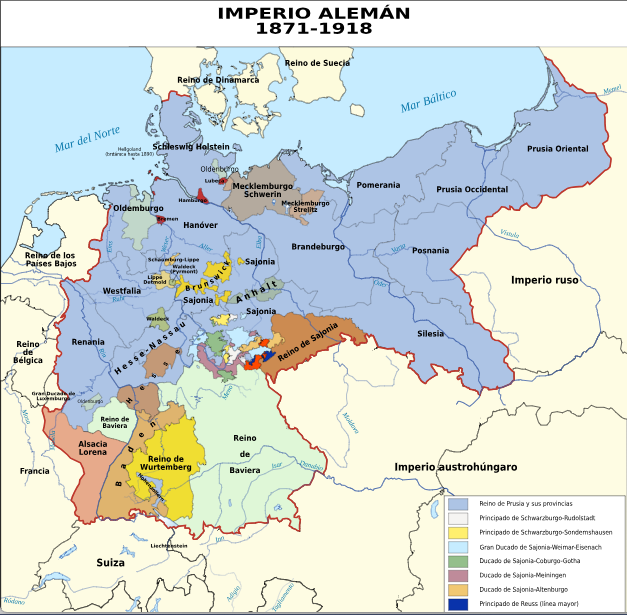 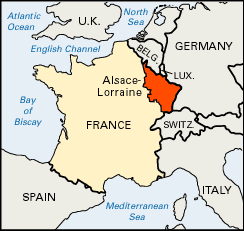 LAS GUERRAS
© PUBLIC DOMAIN
© PUBLIC DOMAIN
© PUBLIC DOMAIN
© PUBLIC DOMAIN
La Primera Guerra Mundial
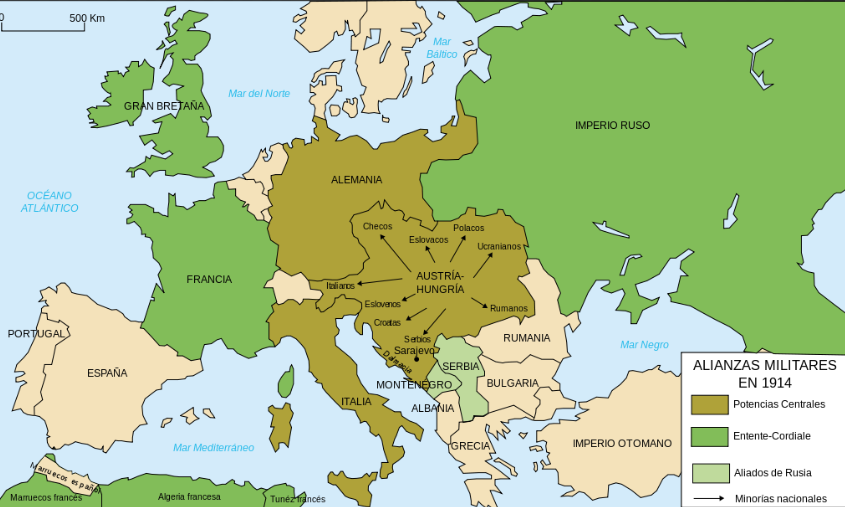 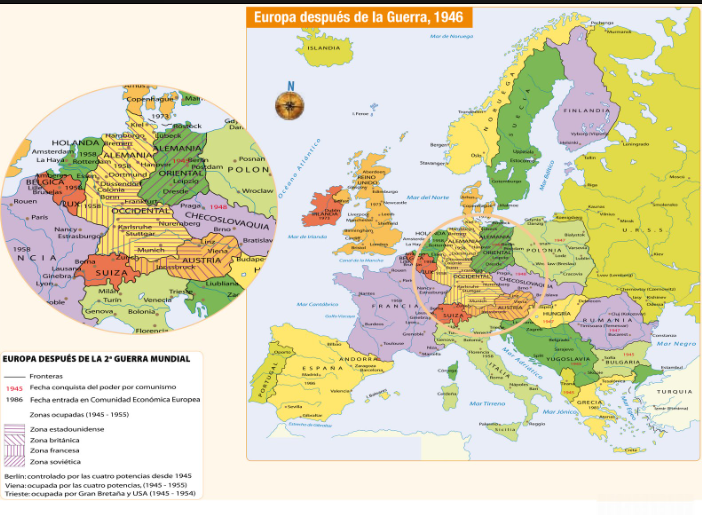 © EUROPEAN UNION
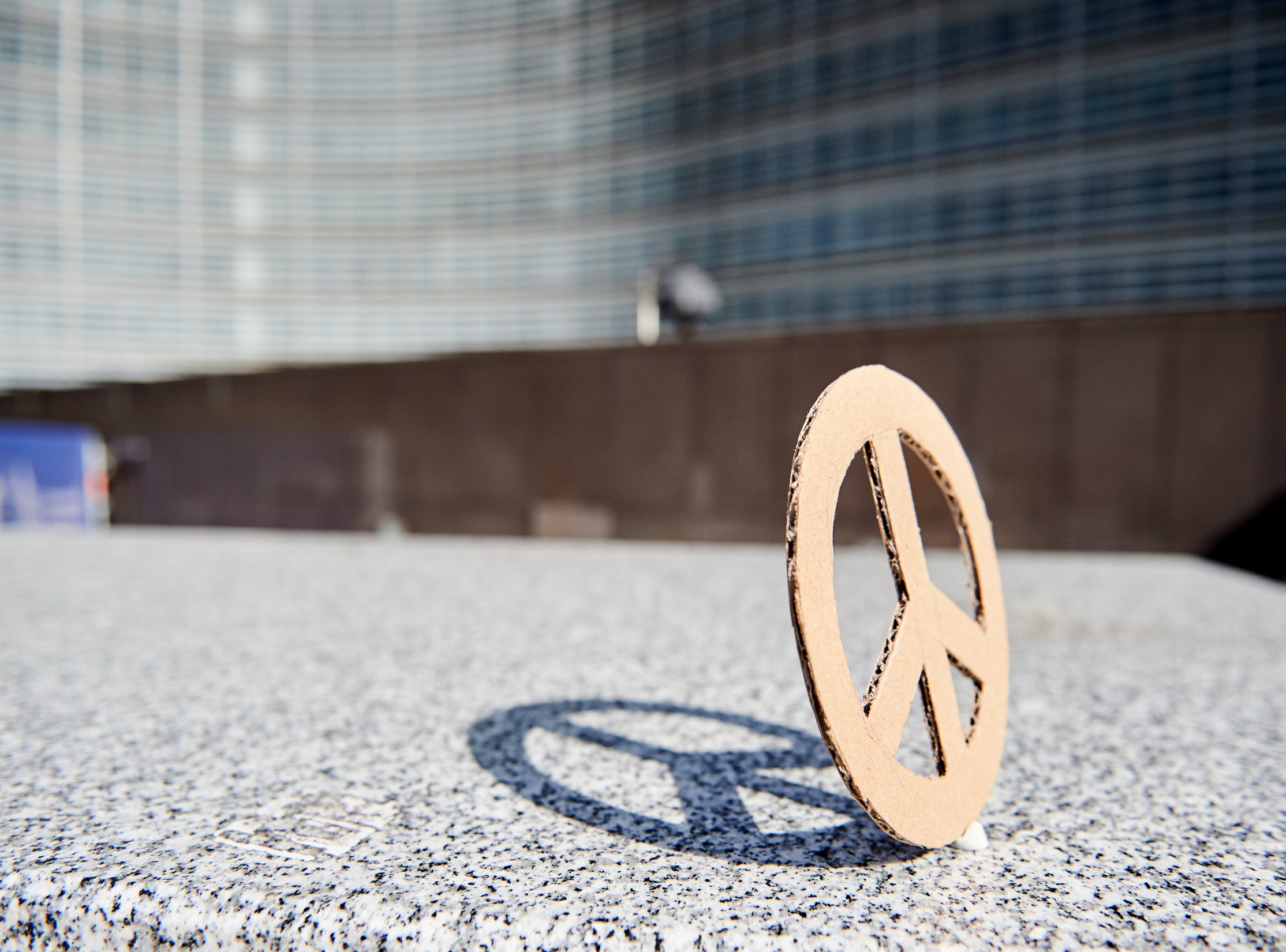 EL DESEO DE PAZ
La paz será el objetivo principal para la creación de la Unión europea

La UE recibió el premio Nobel de paz en 2012
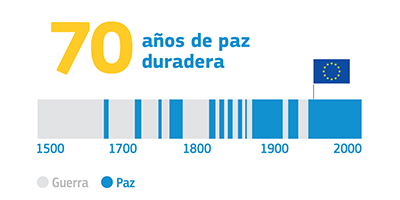 LA FORMACIÓN DE LA UNIÓN EUROPEA
1951
1995
Acuerdo
Schengen
2021
Brexit
CECA
2004
1992
1945
Fin de la Guerra
Ampliación hacie el Este
Tratado de Maastricht
2007
Tratado de Lisboa
1950
1993
Mercado Común
Declaración Schuman
2002
1957
Euro
Tratado de Roma
Los padres fundadores
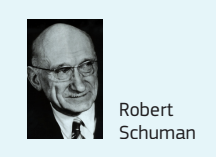 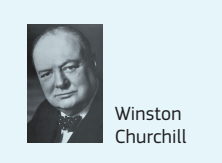 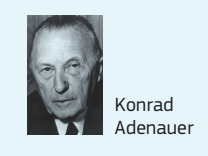 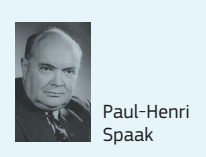 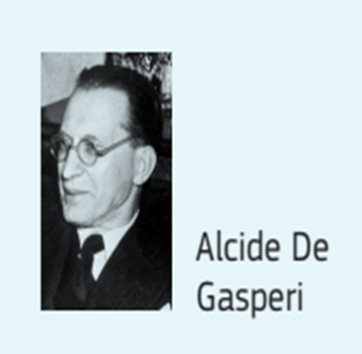 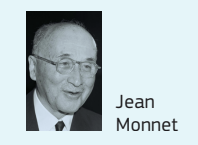 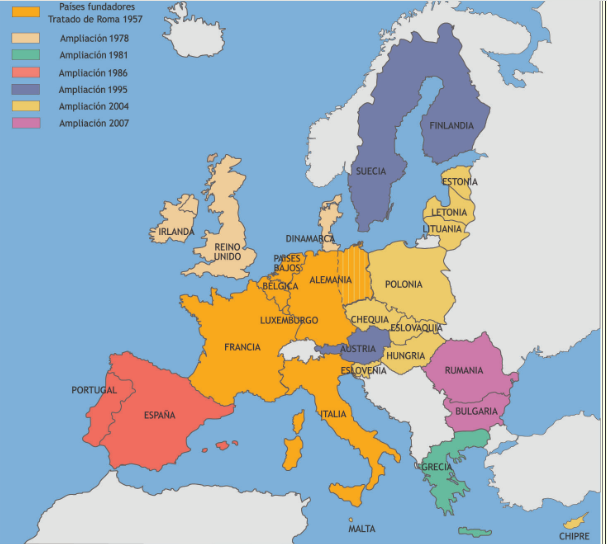 Regiones ultraperiféricas y países y territorios de ultramar
Regiones ultraperiféricas: Forman parte integral del territorio de la UE (mismas leyes y directrices)
Francia: Guadalupe, Guayana, Martinica, Reunión,  Mayotte Y San Martín
España: Canarias 
Portugal: Azores y Madeira
Países y territorios de ultramar:  no forman parte del territorio comunitario, pero tienen un estatus especial con la UE.
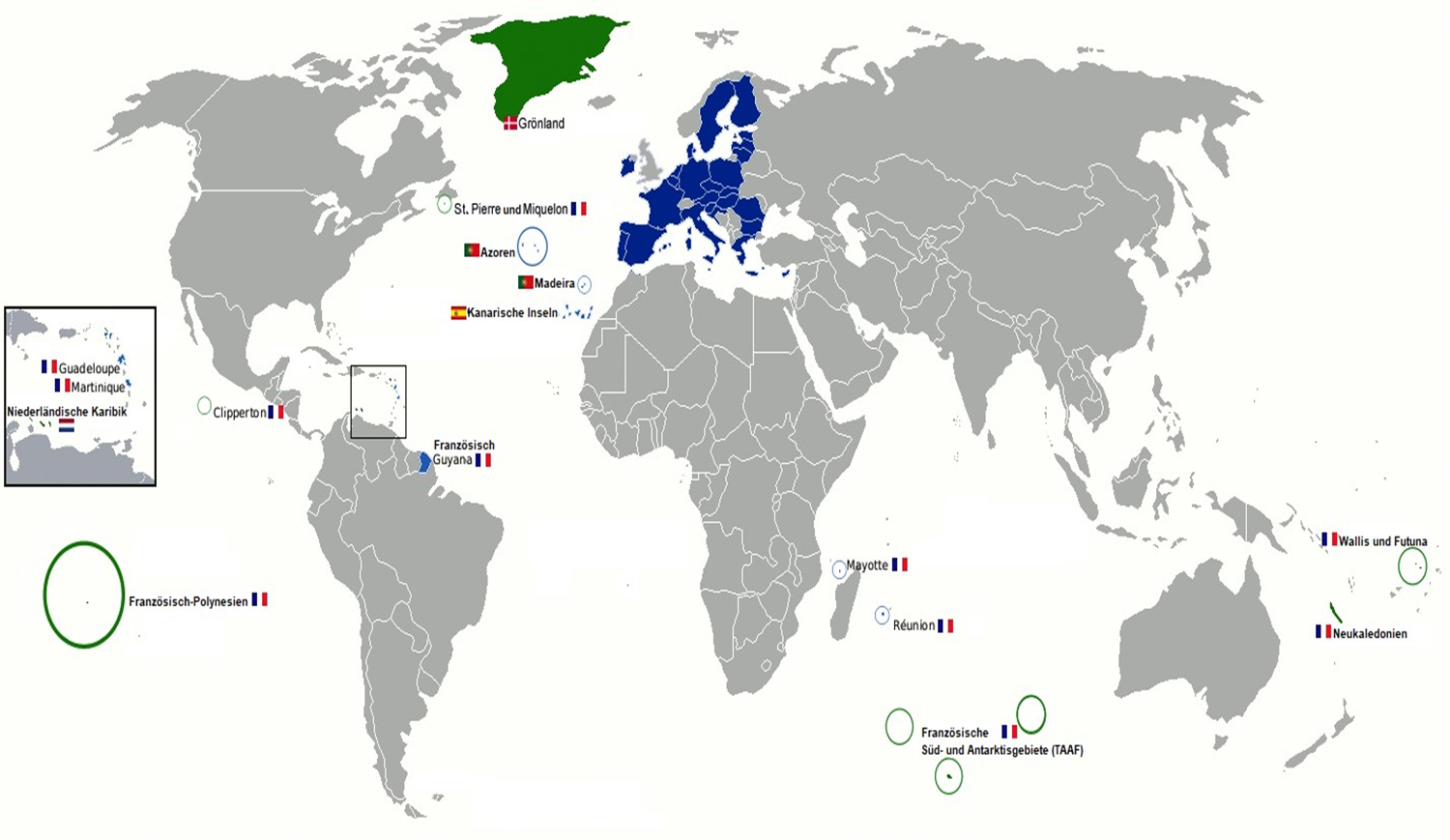 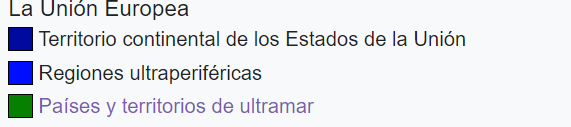 LA EUROZONA
20 países de la UE usan el euro como su moneda oficial
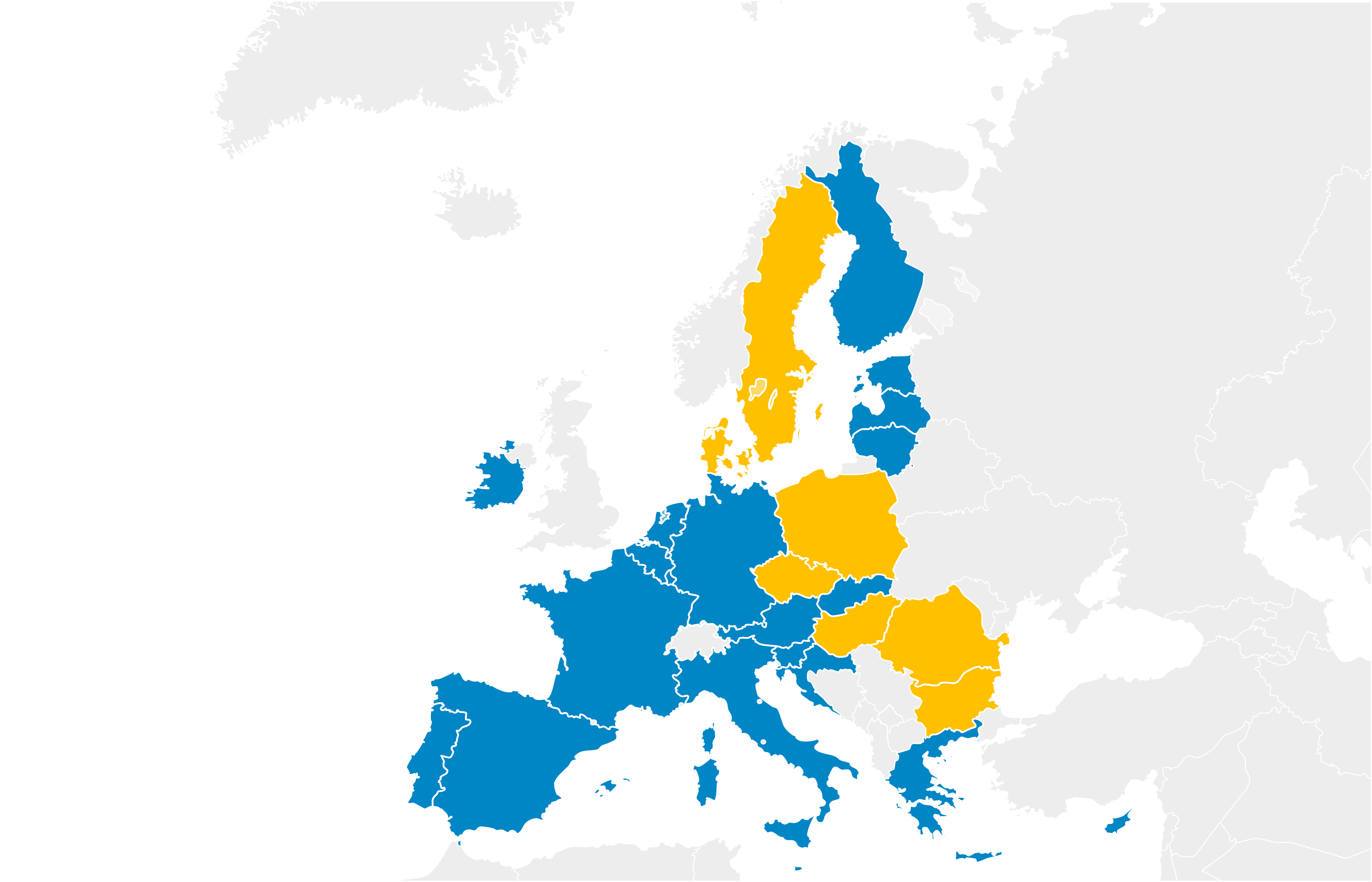 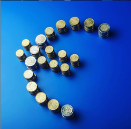 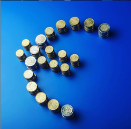 Países miembros de la UE que no han adoptado el Euro
Países que utilizan el Euro
ZONA SCHENGEN
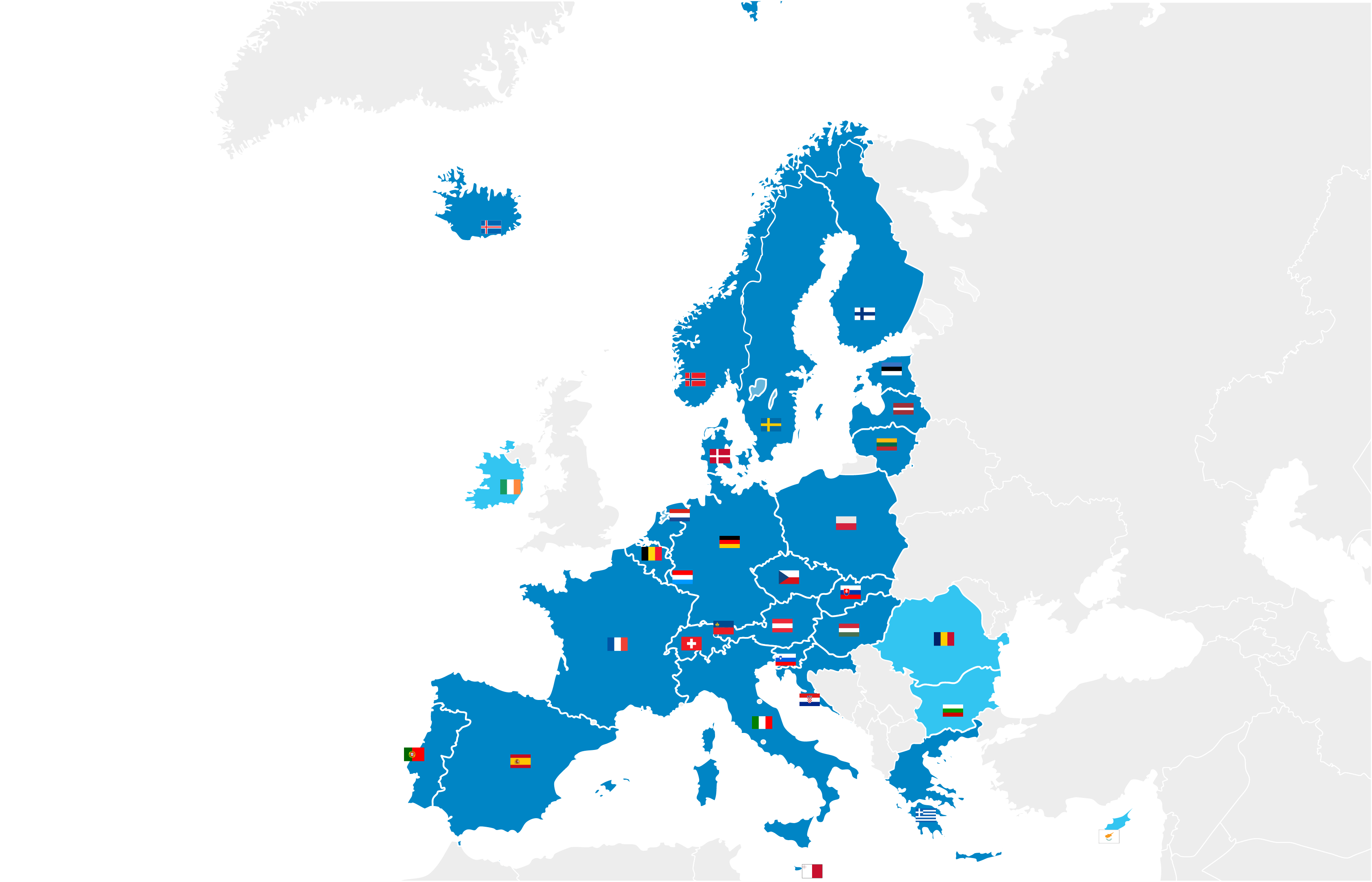 Se puede viajar entre los 27 países Schengen sin control fronterizo. Hay 4 países extracomunitarios en la zona Schengen
Países Schengen : Islandia, Noruega, Liechtenstein, Suiza
Países de la UE que no están en Schengen: Chipre, Irlanda, (Rumanía, Bulgaria)
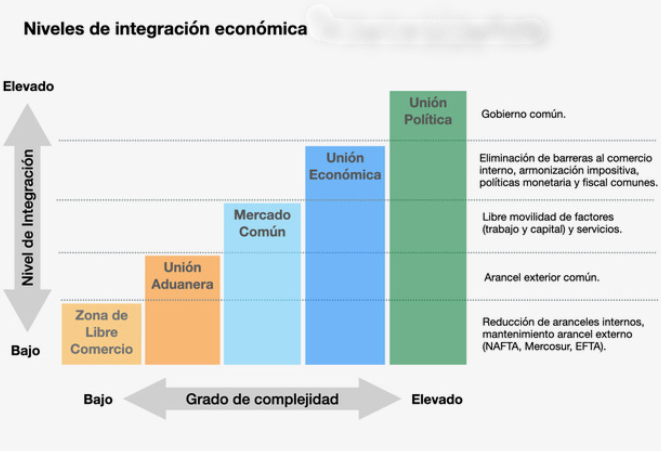 La UE como unión de valores
Unión de Estados
No sólo unión de intereses sino una unión de valores
La utopía de la federación de Estados europeos: “Estados Unidos de Europa”
Unión “supranacional” de Estados
Transferencia parcial de la soberanía a la UE
El Tratado de la Unión Europea (TUE) - Maastricht 1992
Revisiones (Amsterdam 1997, Niza 2001, Lisboa 2007)
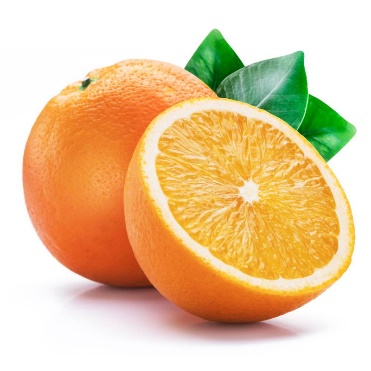 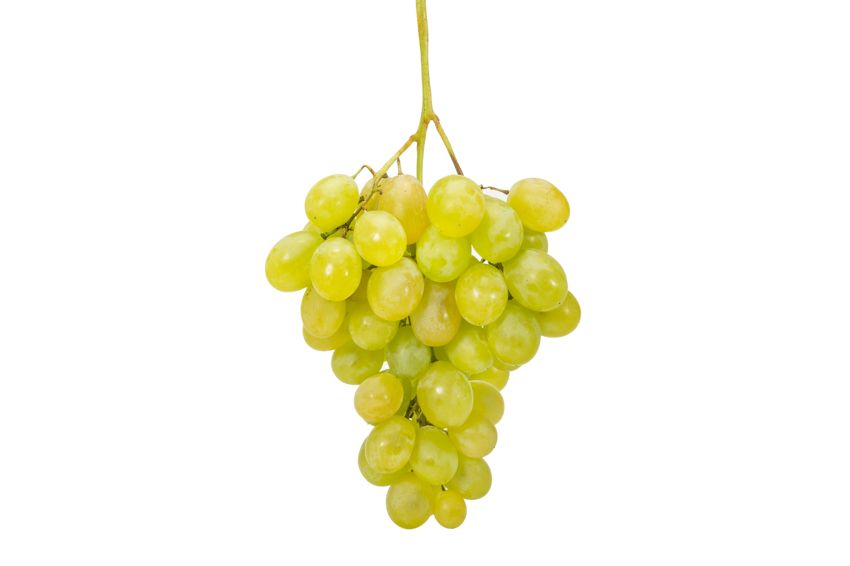 Los tres pilares de la UE
El Tratado de Maastricht añade a los tres Tratados preexistentes (CECA, CEE, Euratom) que forman el 1er pilar, dos pilares más: PESC (2º pilar) y Justicia e Interior (3er pilar)
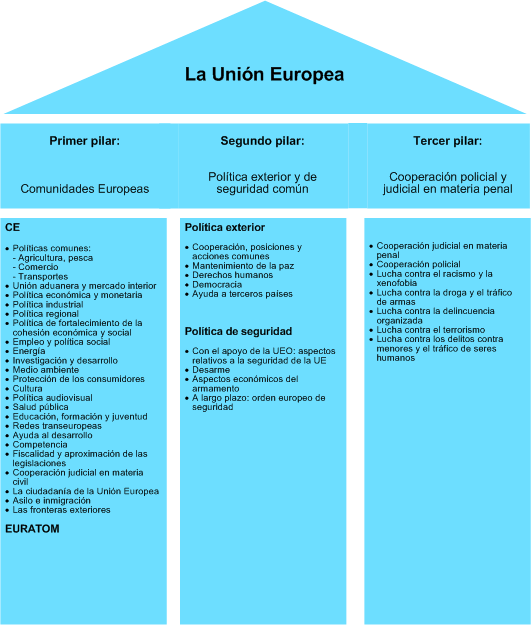 Artículo 2 del TUE
La Unión se fundamenta en los valores de respeto de la dignidad humana, libertad, democracia, igualdad, Estado de Derecho y respeto de los derechos humanos, incluidos los derechos de las personas pertenecientes en minorías

Artículo 49 del TUE
Para ser miembro de la UE es 
necesario respetar estos valores y
comprometerse a promoverlos
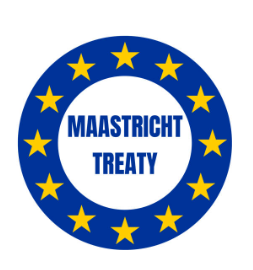 El respeto de la dignidad humana
Todo ser humano, mas allá de sus características, sus 
capacidades,  de su edad, su salud o enfermedad debe ser respetado por el mero hecho de ser una persona
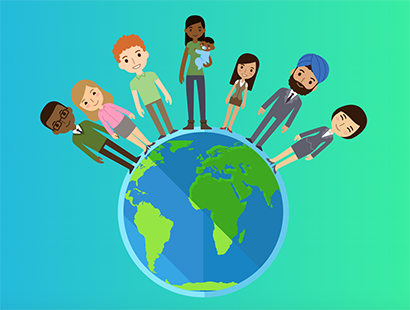 La libertad
Derecho a la libertad y la seguridad
Respeto de la vida familiar y privada
La protección de datos de carácter personal
Derecho a contraer matrimonio y formar una familia
Libertad de pensamiento, de conciencia y de religión
Libertad de expresión y de información
Libertad de reunión y de asociación
Libertad profesional y derecho a trabajar
Libertad de empresa, derecho a la propiedad
Derecho de asilo
La democracia
Democracia representativa:
Ciudadanos representados a través del Parlamento
Estados representados en el Consejo Europeo (jefe gobierno) y el Consejo de la UE (gobierno)
Democracia participativa
Iniciativa ciudadana en el procedimiento legislativo
(condición: un millón de firmas y representar varios estados)
La igualdad
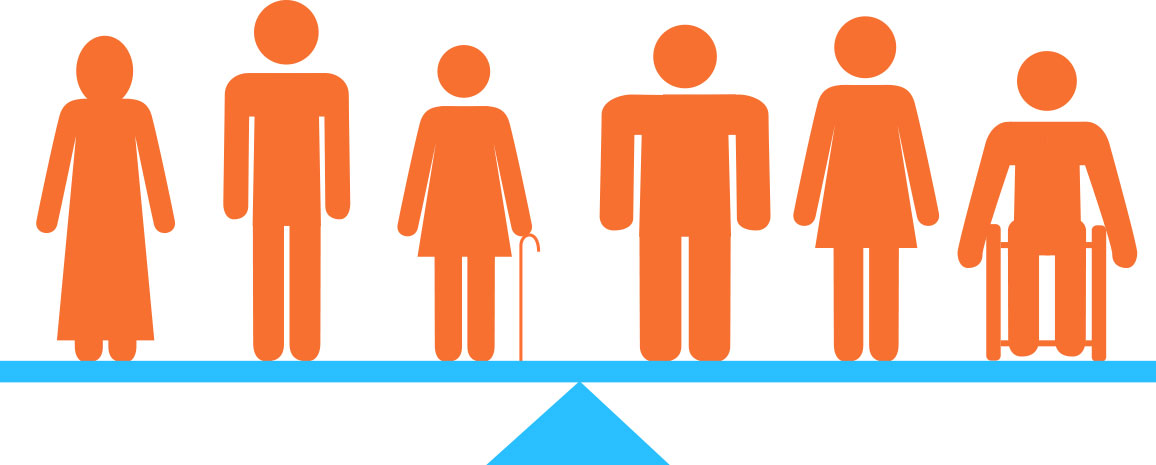 Igualdad ante la ley
No discriminación
Diversidad cultural, religiosa y lingüística
Igualdad entre hombres y mujeres
Derechos del menor
Derechos de las personas mayores
Integración de las personas con discapacidad
El Estado de Derecho
Todos los poderes públicos actúan siempre dentro de los límites fijados por la ley

Engloba los siguientes principios:
Legalidad
Seguridad jurídica
Tutela judicial efectiva
Control judicial efectivo
Separación de poderes
Igualdad ante la ley
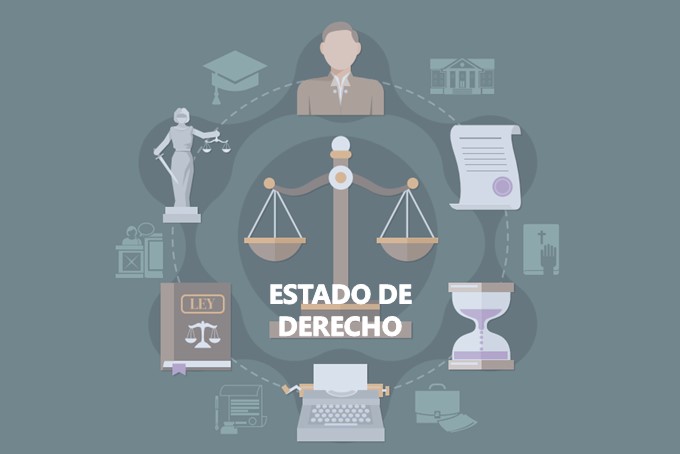 El respeto de los derechos humanos
La Carta de los Derechos Fundamentales de la UE
Documento en el que se recogen todos los derechos civiles, políticos, económicos y sociales de los ciudadanos europeos

Aprobada en el Consejo europeo de Colonia (1999)
¿Cómo se garantizan estos derechos?
Mecanismo de Condicionalidad del Estado de Derecho (enero 2021)
                                     
Permite suspender los fondos europeos a aquellos países que violen los principios del Estado de Derecho y no se alinean con los valores fundacionales recogidos en el  artículo 2 del TUE.  

Procedimiento largo, complejo y garantista
¿Se ha aplicado?
Hungría 
calificada como “autocracia electoral” por el Parlamento Europeo 
interferencias en el poder judicial
Polonia 
no garantizar la independencia del poder judicial
retroceso de derechos sexuales y reproductivos 
zonas libres de ideología LGTBI
Restricción del derecho de aborto
¿Es un mecanismo efectivo?
¿Contribuyó al resultado electoral de Polonia?
 Derrota del Partido Ley y Justicia


¿Sería efectivo con un país grande y no receptor de fondos?
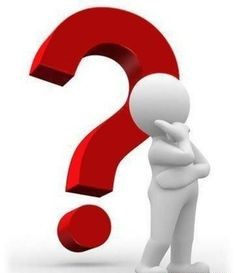 ¿Es un mecanismo ideológicamente sesgado?
“La UE no funciona a la carta, no se pueden conservar los derechos sin respetar los deberes”

Todos los países firmaron el artículo 2 del TUE

Todos los países firmaron la declaración Universal de Derechos Humanos
Las principales instituciones europeas
El Parlamento Europeo
El Consejo Europeo
El Consejo de la Unión Europea
La Comisión Europea
El Tribunal de Justicia de la Unión Europea
El Banco Central Europeo
El Tribunal de Cuentas
El parlamento
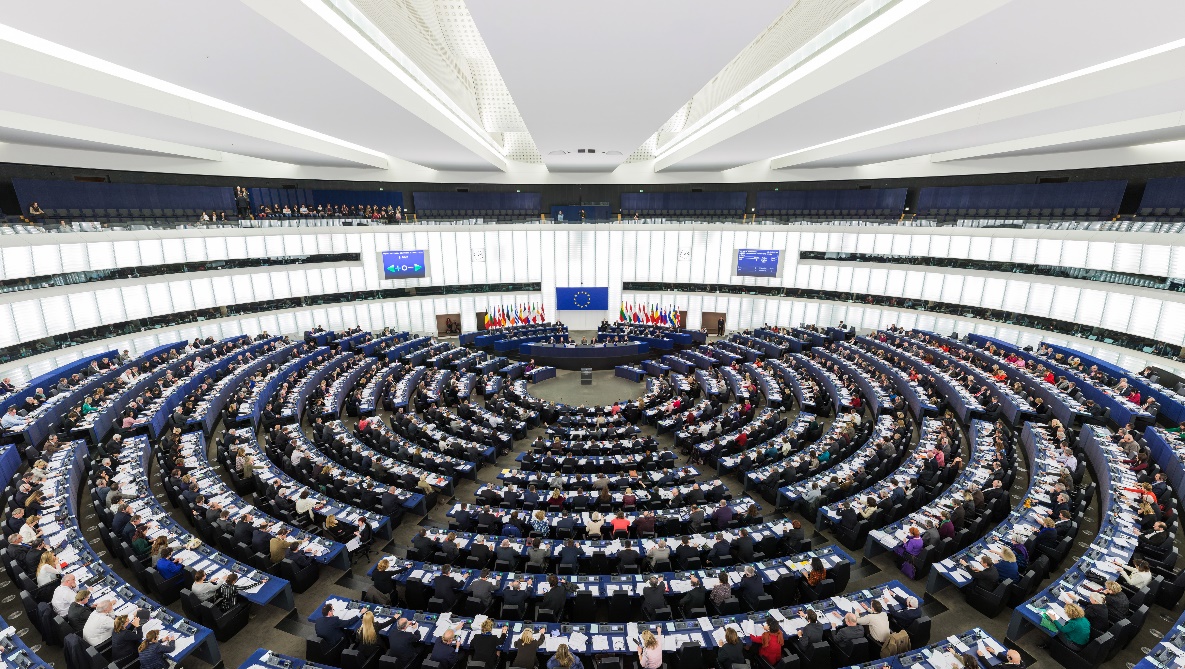 Sede : Estrasburgo, Bruselas
Composición: 705 europarlamentarios
Funciones: 
Aprueba la legislación de la UE
Supervisa y controla las instituciones
Aprueba los presupuestos
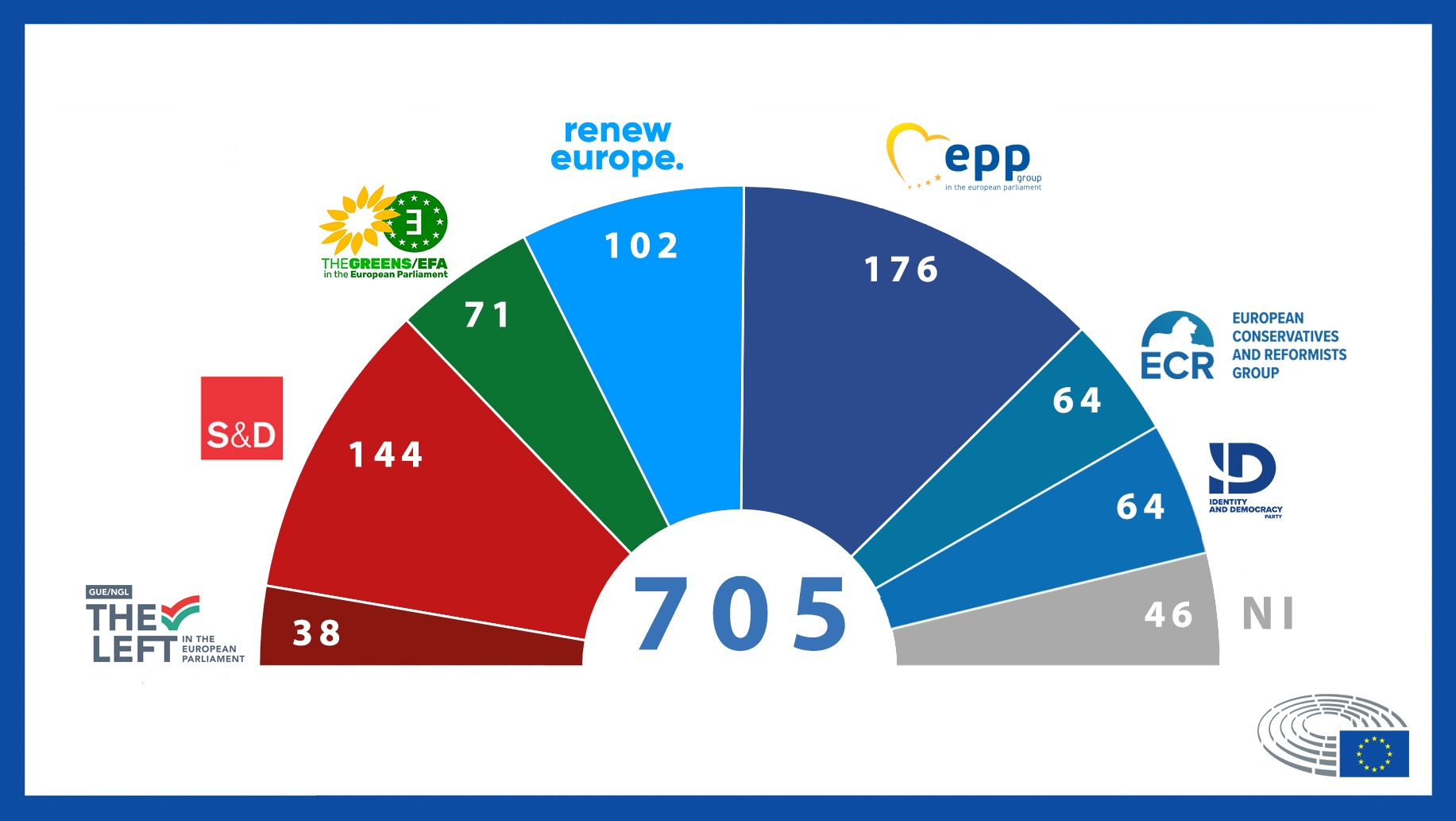 Número de escaños por país (2019)
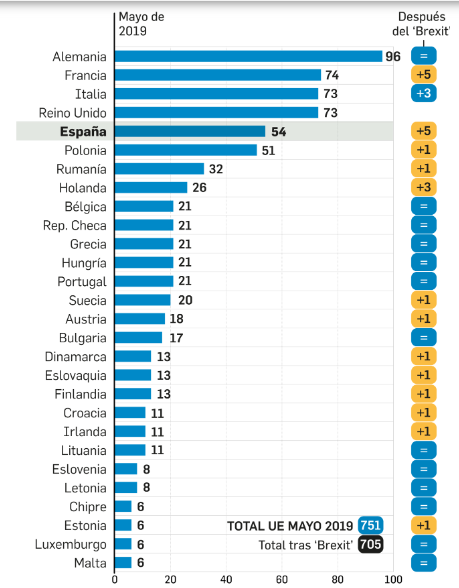 Número escaños junio 2024 (720)
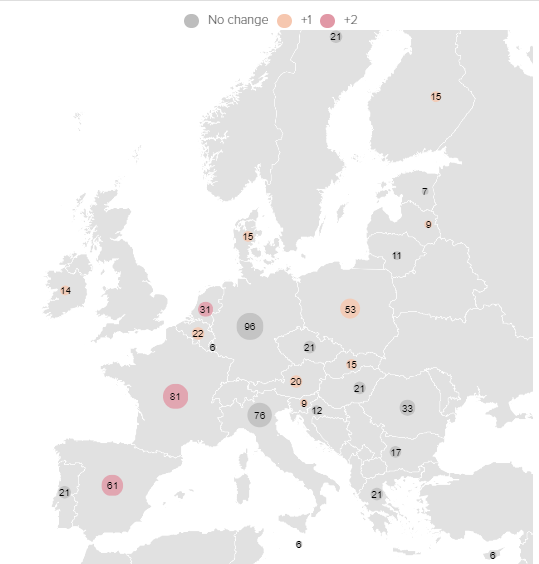 El consejo Europeo
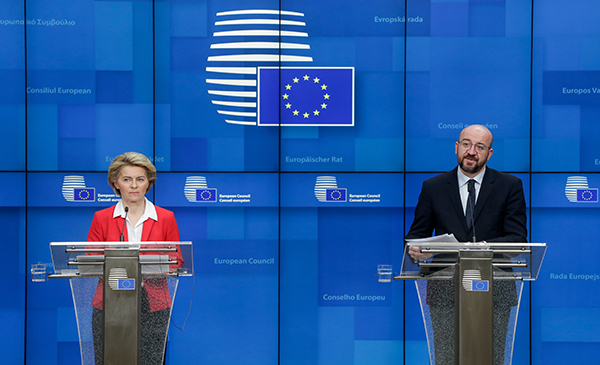 Sede: Bruselas
Composición: Jefes de Estado y de gobierno (27+2)
Funciones: 
Decide la orientación y las prioridades políticas
Se ocupa de las cuestiones de mayor importancia
Establece la política exterior y de seguridad
El Consejo de la Unión Europea
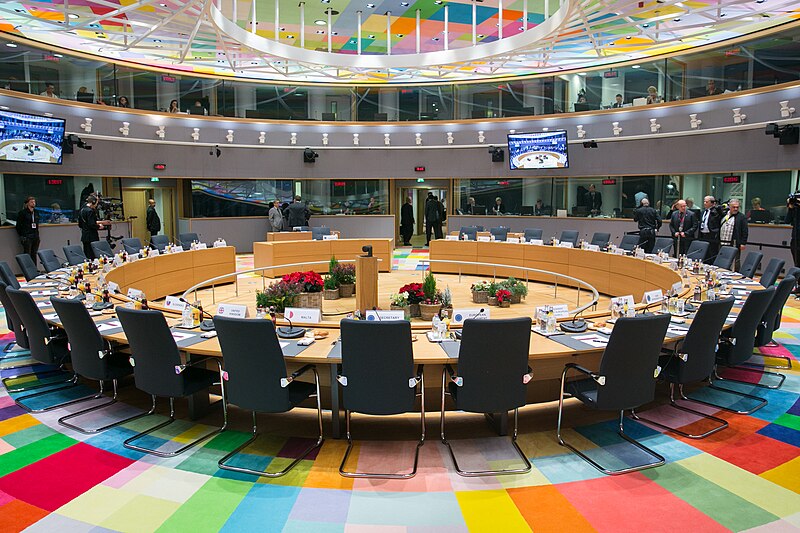 Sede: Bruselas
Composición: Ministros de cada Estado
Funciones: 
Negocia y adopta la legislación de la UE (junto con el Parlamento)
Desarrolla la política exterior y de seguridad
Celebra acuerdos entre la UE y otros países/organizaciones internacionales
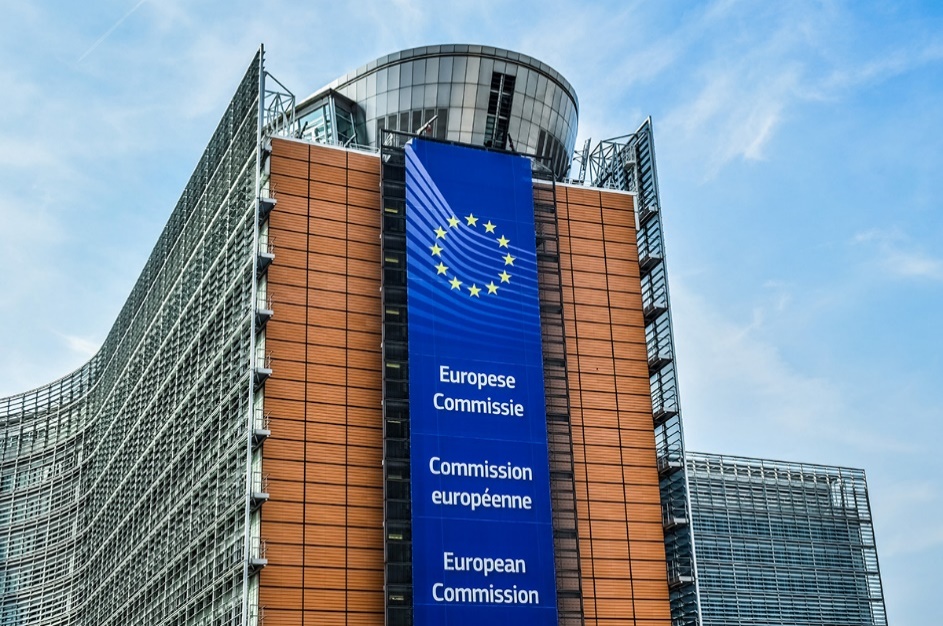 La Comisión Europea
Sede: Bruselas
Composición: 27 comisarios, uno por cada estado miembro
Funciones: 
Propone leyes al Parlamento y el Consejo Europeo
Gestiona las políticas europeas
Representa la UE en el mundo
La complejidad de la UE: a medio camino entre una organización internacional y un estado soberano
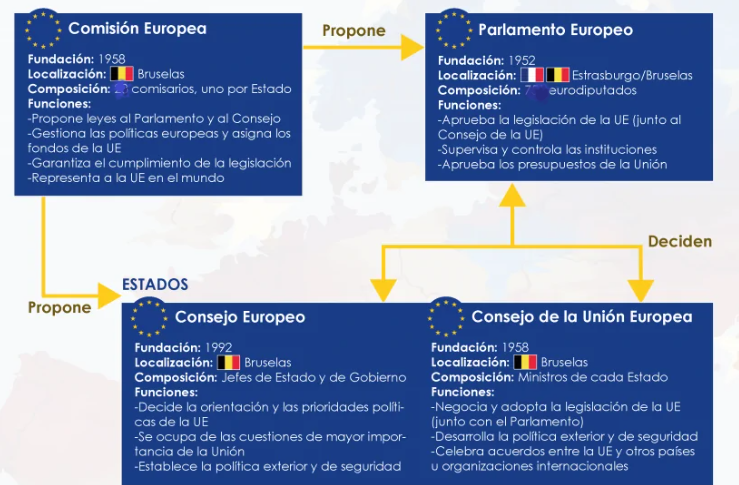 El tribunal de Justicia (TJEU)
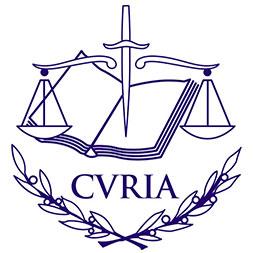 Sede: Luxemburgo
Composición: Un juez por país
Funciones: 
Interpreta la legislación europea
Anula normas europeas si contravienen los tratados
Sanciona a las instituciones europeas
El Banco Central Europeo
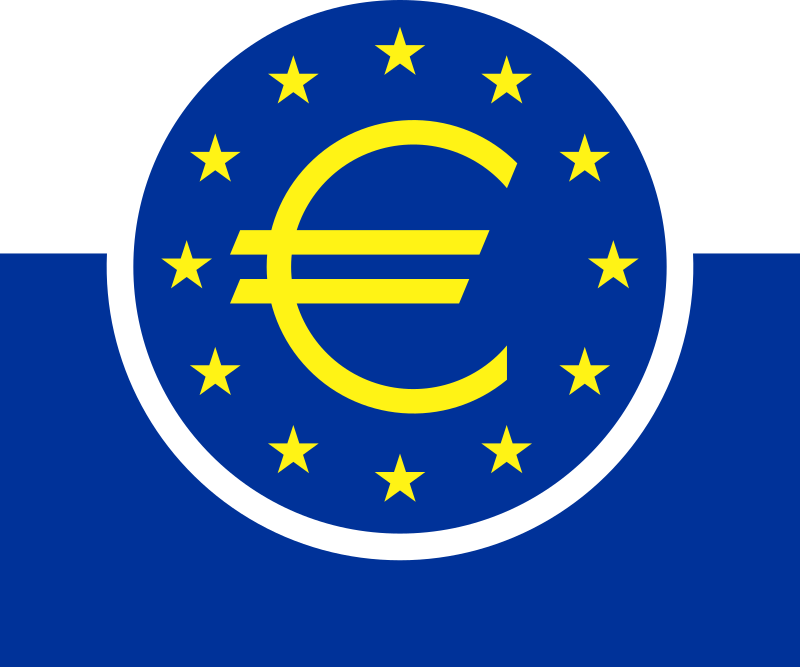 Sede: Fráncfort
Composición: Gobernadores de los bancos centrales (27+2)
Funciones: 
Vigila la inflación y fija los tipos de interés
Supervisa mercados y bancos
Garantiza la solidez del sistema bancario
El Tribunal de cuentas
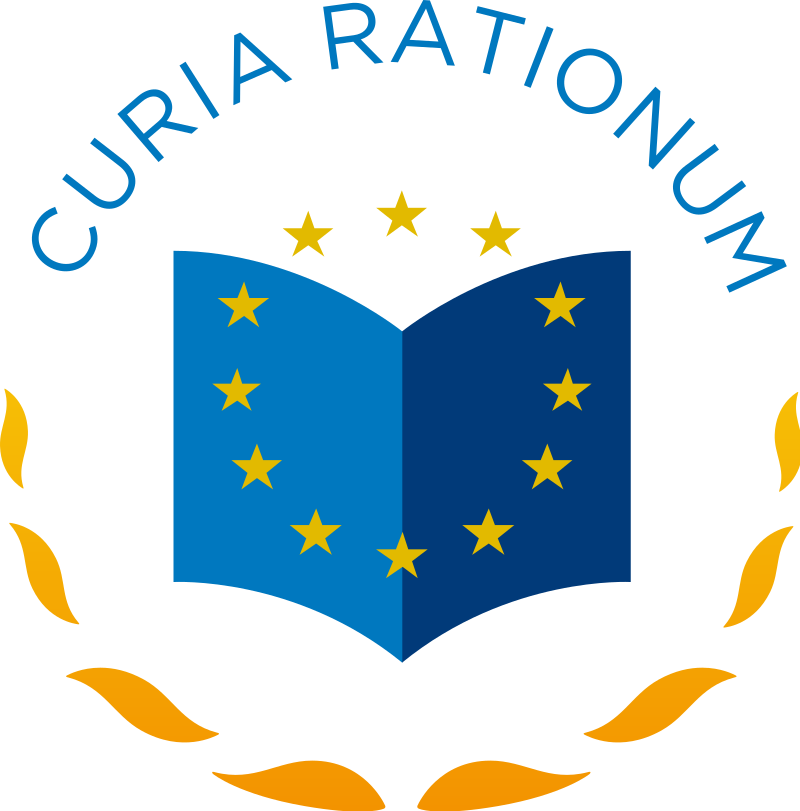 Sede: Luxemburgo
Composición: Un auditor por país miembro
Funciones: 
-    Audita los ingresos y los gastos de la UE
Supervisa la administración de los fondos europeos
Elabora conclusiones y recomendaciones
Otras instituciones y órganos
El Comité Económico y Social Europeo
El Comité de las Regiones
El Banco Europeo de Inversiones
El Defensor del Pueblo Europeo
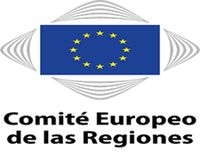 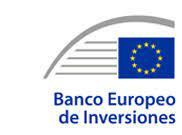 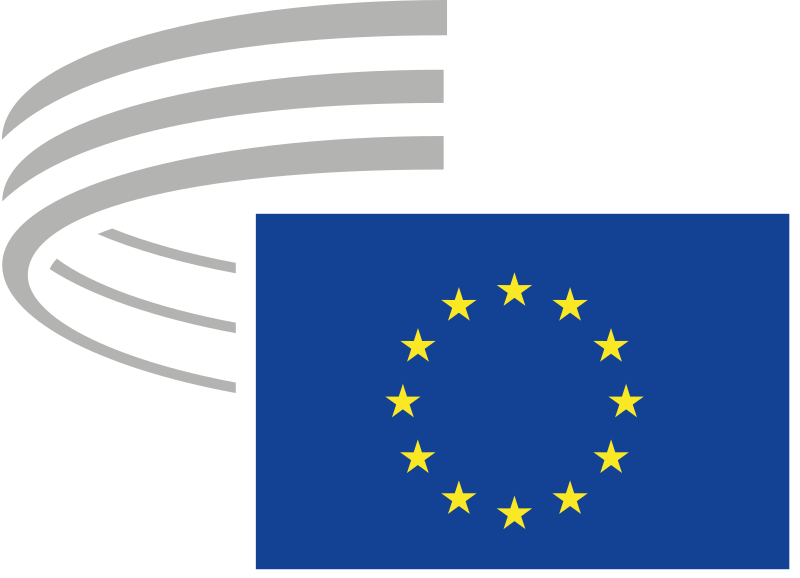 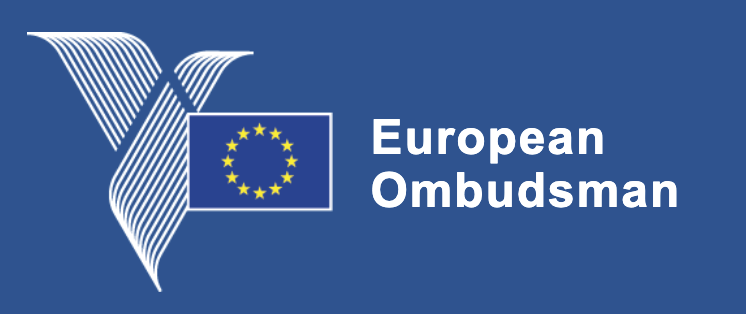 El Comité Económico y Social Europeo
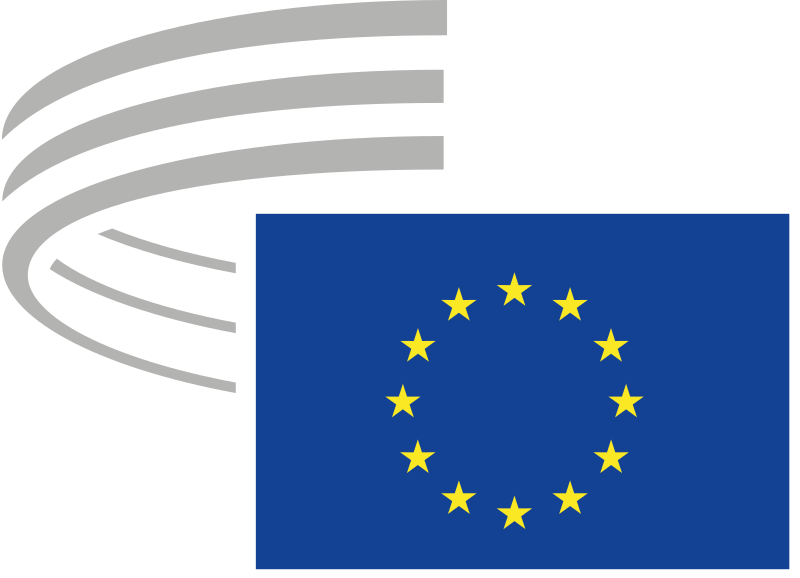 Sede: Bruselas
Composición: 
329 miembros (reparto entre estados miembros según población)
Sus miembros pertenecen a uno de los tres grupos: empresarios, trabajadores, diversidad Europa
Funciones: 
-    Es un órgano consultivo de la UE
Emite dictámenes
El Comité de las Regiones
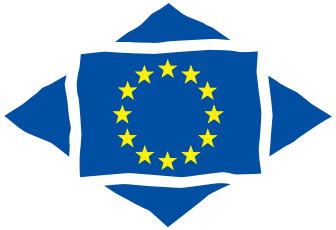 Sede: Bruselas
Composición: 
329 miembros (reparto entre estados miembros según población- España tiene 21 miembros: 17 representan las Com. Autónomas y 4 entidades locales)
Sus miembros deben ser titulares de un mandato electoral en una entidad regional o local
Funciones: 
-    Es un órgano consultivo de la UE
Emite dictámenes
El Banco Europeo de Inversiones
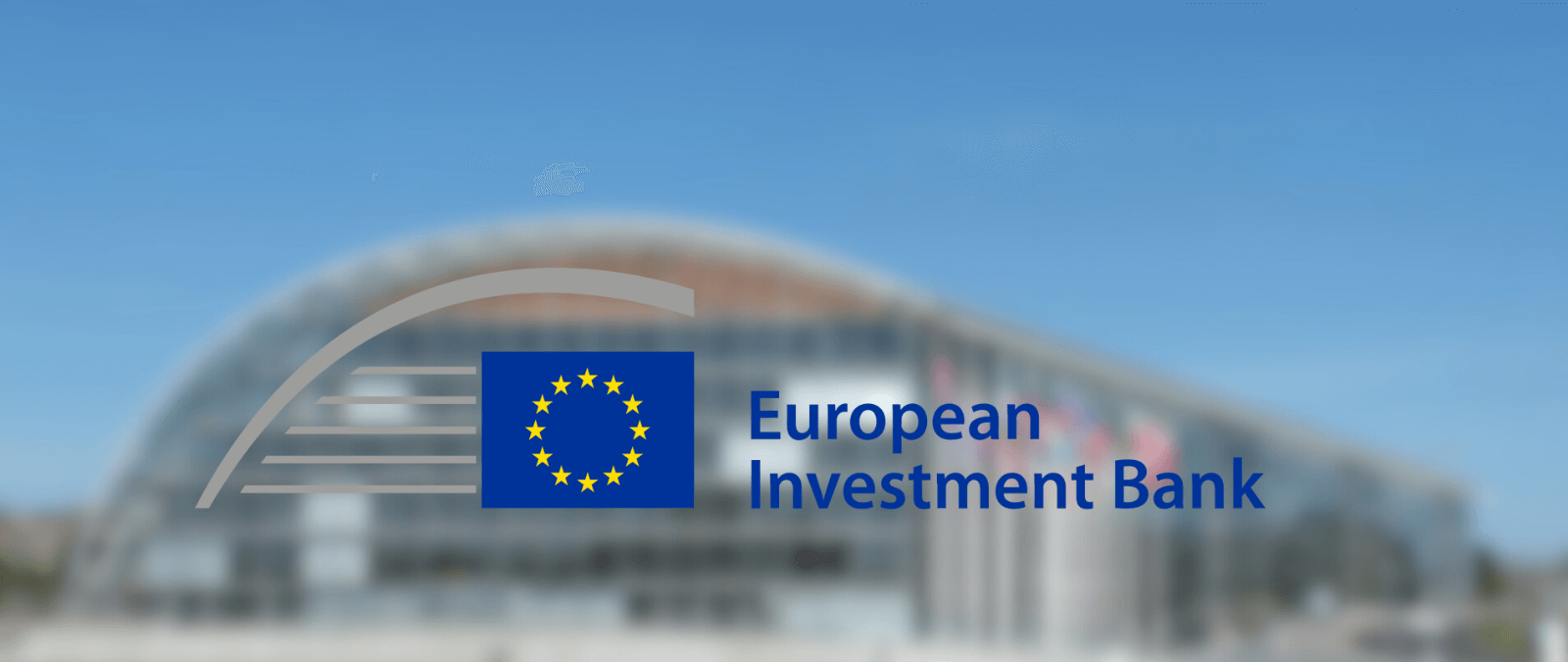 Sede: Luxemburgo
Composición: Sus accionistas son los 27 Estados miembros (presidenta Nadia Calviño)
Funciones: 
Financiación de proyectos a largo plazo
Concesión de garantías
Prestación de asesoramiento
El Defensor del Pueblo Europeo
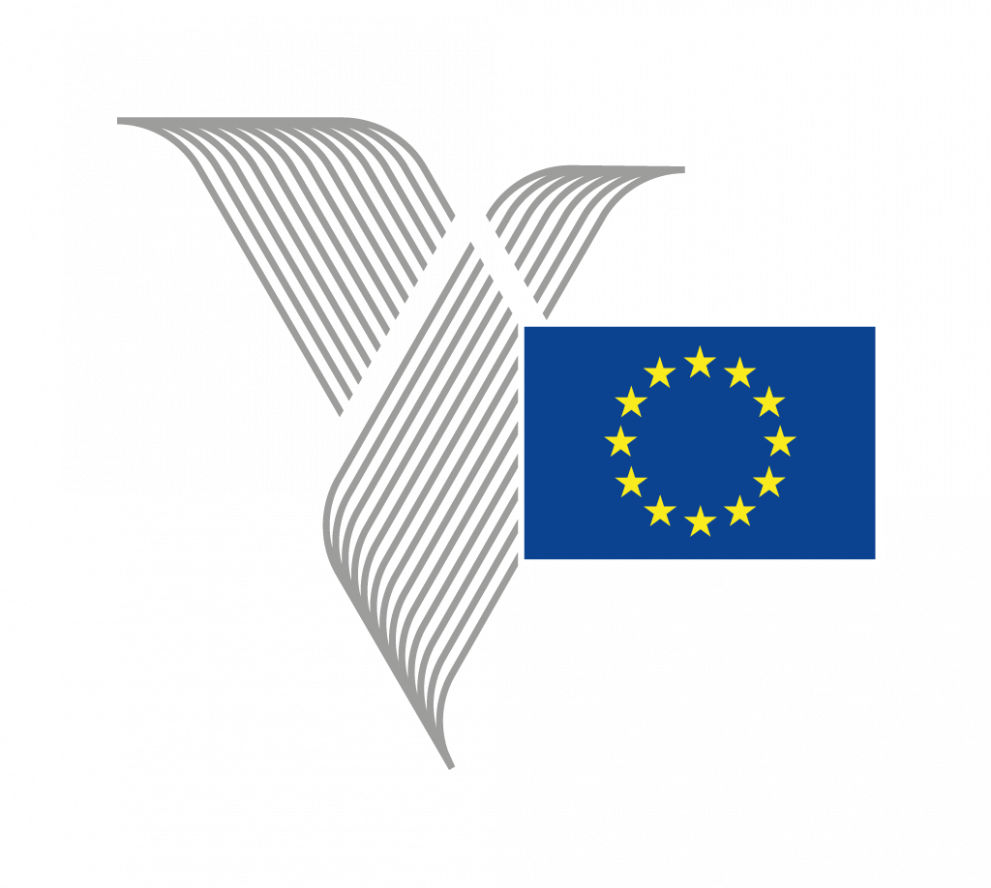 Sede: Estrasburgo                            
Defensora del pueblo:  Emily O'Reilly
Funciones: 
investiga las reclamaciones contra las instituciones, organismos, oficinas y agencias de la UE.
Tiempo para el debate
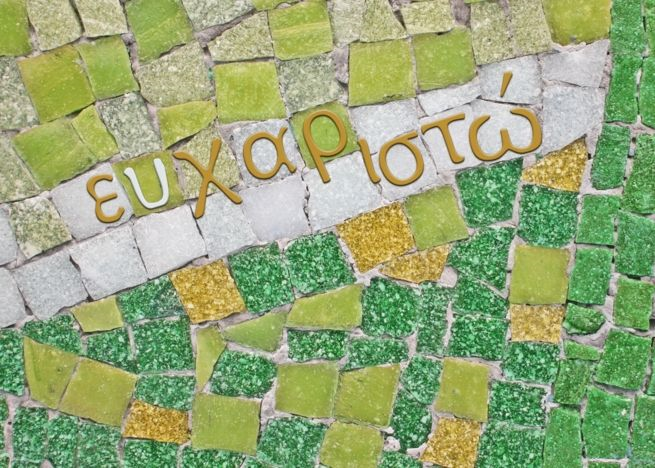